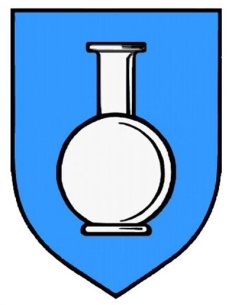 Općina hum na sutlihum na sutli 17549231 hum na sutlimb:02621223oib: 61743726362 www.humnasutli.hr
OPĆINA HUM NA SUTLI
VODIČ ZA GRAĐANE UZ PRORAČUN ZA 
2021. GODINU
Što je proračun?
Proračun je akt kojim se procjenjuju prihodi i primici te utvrđuju rashodi i izdaci općine Hum na Sutli za proračunsku godinu, a sadrži i projekciju prihoda i primitaka te rashoda i izdataka za slijedeće dvije godine.	Proračun se odnosi na fiskalnu godinu i traje od 01. siječnja do 31. prosinca. Zakonodavni  akt kojim su regulirana sva pitanja vezana uz proračun je Zakon o proračunu („Narodne novine” br. 87/08 , 136/12 15/15). 	Jedini ovlašteni predlagatelj Proračuna općine je općinski načelnik. Općinski načelnik općine Hum na Sutli odgovoran je za zakonito planiranje i izvršavanje proračuna, za svrhovito, učinkovito i ekonomično raspolaganje proračunskim sredstvima. Proračun donosi (izglasava) Općinsko vijeće do kraja godine za iduću godinu.
Proračun sadržava:
1. Opći dio proračuna sačinjavaju:
Račun prihoda i rashoda u kojem su prikazani svi prihodi i rashodi prema ekonomskoj klasifikaciji (npr. prihodi od poreza, imovine, pristojbi te rashodi za zaposlene, financijski rashodi). 
Račun zaduživanja/financiranja prikazuje izdatke za financijsku imovinu i otplate zajmova te primitke od financijske imovine i zaduživanja.
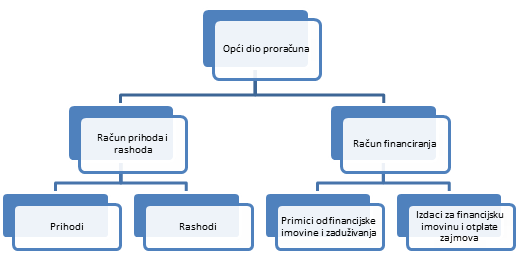 2. Poseban dio proračuna sačinjava:	Plan rashoda i izdataka raspoređen po organizacijskim  jedinicama (odjelima) i proračunskim korisnicima iskazanih po vrstama te raspoređenih u programe koji se sastoje od aktivnosti i projekata. 	Proračunski korisnici su ustanove, tijela javne vlasti kojima je JLS osnivač ili suosnivač. Financiranje proračunskih korisnika je većim dijelom iz proračuna svog/svojih osnivača ili suosnivača. Proračunski korisnici Općine Hum na Sutli su: Dječji vrtić „Balončica“ i Narodna knjižnica Hum na Sutli.
RAZDJEL 002 PREDŠKOLSKI ODGOJ
PROGRAM:
1013	PREDŠKOLSKI ODGOJ -  DJEČJI VRTIĆ BALONĆICA

RAZDJEL 003 KULTURNE USTANOVE HUM NA SUTLI
PROGRAM:
1014	NARODNA KNJIŽNICA HUM NA SUTLI
RAZDJEL 001 opće javne usluge
         PROGRAMI:
1001 	PRIPREME I DONOŠENJE AKATA IZ DJELOKRUGA TIJELA
1002	Tijela i komisije
1003	KOMUNALNO gospodarstvo
1004	Izgradnja Komunalne INFRASTRUKTURA I   Građevinskih Objekata
1005	SUFINANCIRANJE PREDŠKOLSKOG ODGOJA I OSNOVNO ŠKOLSTVO  
1006	DONACIJE Kulturne djelatnosti
1007	DONACIJE ŠPORTSKE DJELATNOSTI
1008	DONACIJE OSTALA DRUŠTVA I ORGANIZACIJE
1009	Obrt I Poljoprivreda
1010	SOCIJALNA ZAŠTITA
1011	ZAŠTITA ODPOŽARA I CIVILNA ZAŠTITA
1012	RAZVOJ ZAJEDNICE
3. Plan razvojnih programa 	Plan razvojnih programa sadrži strateški planirane rashode na nefinancijskoj imovini i plan kapitalnih pomoći i donacija iskazanih po izvorima prihoda za izvedbu programa što znači da se u planu razvojnih programa detaljno planiraju rashodi po programima za tri godine koji moraju biti mjerljivi i unose se u kolonu pokazatelji rezultata. Ovime se postižu veći rezultati u ostvarenju pojedinih ciljeva. Plan razvojnih programa sastavni je dio Proračuna.
Treba napomenuti da proračun nije statičan akt već se sukladno zakonu može mijenjati tijekom proračunske godine. Ta izmjena se naziva Rebalans proračuna.
 

	Procedura izmjena/rebalansa proračuna identična je proceduri njegova donošenja.
Proračun općine Hum na Sutli za 2021. godinuProračunski prihodi i primici:
PRIHODI I PRIMICIPrihodi poslovanja općine Hum na Sutli za 2021. godinu planirani su u iznosu od 18.336.400,00 kuna, a čine ih:
Prihodi od poreza za 2021. godinu planirani su u iznosu od 10.447.500,00 kuna: 
prihodi od poreza na dohodak koji su planirani u iznosu od 10.231.000,00 kn, 
prihodi od poreza na  imovinu koji su planirani u iznosu od 115.000,00 kn, 
prihodi  od poreza na robu i usluge koji su planirani u iznosu od 101.500,00 kn.

Pomoći od subjekata unutar općeg proračuna planirani su za 2021. u iznosu od 4.874.000,00 kn i to:
tekuće pomoći iz državnog proračuna planiran je iznos od 1.100.000,00 kuna,
tekuće pomoći iz županijskog proračuna planirane su u iznosu od 100.000,00 kuna,	
kapitalne pomoći iz državnog proračuna planirane su u iznosu od 700.000,00 kuna,	
kapitalne pomoći iz županijskih proračuna planirane su u iznosu od 50.000,00 kuna,
tekuće pomoći iz državnog proračuna temeljem prijenosa EU sredstava u 2021. godinu planirane su u iznosu od 24.000,00 kuna,
kapitalne pomoći iz državnog proračuna temeljem prijenosa EU sredstava u 2021. godinu planirane su u iznosu  od 2.900.000,00 kuna.
Prihodi od  imovine za 2021. godinu planirani su u iznosu od 181.300,00 kuna, a čine ih:
 prihodi od zakupa i iznajmljivanja u iznosu od 120.000,00  kuna,
 kamate na depozit planirane su u iznosu od 500,00  kuna, 
 naknade za koncesije planirane su u iznosu od 6.500,00  kuna, 
spomenička renta planirana u iznosu od 50,00  kuna, 
naknade za ceste planirane u iznosu od 44.250,00  kuna, te 
prihod od naknade za nezakonito izgrađene građevine planiran u iznosu od 10.000,00 kuna.

Prihodi od upravnih i administrativni pristojbi planirani su u iznosu od 2.721.600,00 kuna, a odnose se na:
prihod od upravnih pristojbi  u iznosu od 1.500,00  kuna, 
prihodi od vodnog doprinosa u iznosu od 20.000,00 kuna, 
doprinosa od šuma u iznosu od 100,00 kuna, 
komunalnog doprinosa u iznosu od 50.000,00 kuna, te 
komunalne naknade u iznosu od 2.650.000,00 kuna.

Ostali prihodi planirani su u iznosu od 112.000,00 kuna (prvenstveno se odnose na planiran iznos od 50.000,00 od građana za asfaltiranje nerazvrstanih cesta).

Prihodi od prodaje nefinancijske imovine planirani su u iznosu od 85.000,00 kuna, odnose se na:
Prihod od prodaje stanova  na kojima postaji stanarsko pravo u iznosu od 85.000,00 kuna.
U ukupne prihode Plana proračuna općine uključeni su vlastiti prihodi i pomoći proračunskih korisnika što je zakonska obveza i to kako slijedi:

Dječji vrtić ”Balončica” u ukupnom iznosu od 1.196.660,00 kuna:
Pomoći proračunskim korisnicima iz proračuna koji im nije nadležan  u iznosu od 26.560,00 kuna,
Prihodi od opskrbinina Dječji vrtić Balončica planirani su iznosu od 1.164.000,00 kuna,
Ostali prihodi u iznosu od 6.100,00 kuna.

Narodna knjižnica Hum na Sutli u ukupnom iznosu od 59.010,00 kn:
Pomoći proračunskim korisnicima iz proračuna koji im nije nadležan  u iznosu od 57.000,00 kuna
Ostali prihodi u iznosu od 2.010,00 kuna.
Primitak od kreditnog zaduživanja općine Hum na Sutli za izgradnju pomoćnog objekta uz nogometno igralište u Lastinama u iznosu od 4.000.000,00 kuna.
Planirani preneseni Višak poslovanja iz prethodnih godina u iznosu od 29.000,00 kuna
Općina Hum na Sutli                       14.500,00 kn
Dječji vrtić „Balončica”                   10.000,00 kn
Narodna knjižnica Hum na Sutli       4.500,00 kn
Proračun općine Hum na Sutli za 2021. godinu
Proračunski rashodi i izdaci:
Rashodi i izdaci  OPIS POSEBNOG DIJELA PRORAČUNA
Razdjel: 001 OPĆE JAVNE USLUGE planirana sredstva u iznosu od  19.644.900,00 kuna

PROGRAM 1001 PRIPREME I DONOŠENJE AKATA IZ DJELOKRUGA TIJELA planirani rashodi u iznosu od  2.191.600,00 kuna odnose se na
Rashode za zaposlene i općinskog načelnika koji su planirani u iznosu od 1.298.500,00 kn,
Materijalni rashodi planirani u iznosu od 672.100,00 kn, a čine ih rashodi za računalne usluge, premije osiguranja, troškovi telefona i poštarina, usluge promidžbe i informiranja, rashode za energiju svih objekata,  bankarske usluge, pristojbe i naknade,
Rashodi za nabavu uredske opreme, ulaganje u računalne programe planirani su u iznosu od 46.000,00 kn,
Rashodi za intelektualne usluge planirani su u iznosu od 175.000,00 kn odnose se na odvjetničke usluge, projekte koji nisu drugdje svrstani, geodetsko- katastarske usluge.

PROGRAM 1002  TIJELA I KOMISIJE planirani rashodi u iznosu od 652.000,00 kuna, a odnose se na
Rashodi za redovnu djelatnost općinskog vijeća i radnih tijela planirani su iznosu od 170.000,00 kn,
Rashodi za troškove provedbe lokalnih izbora planirani su iznosu od 150.000,00 kn,
Za sredstva za rad političkih stranaka planirano je 30.000,00 kn za tekuće donacije, 
Sredstva planirana za obilježavanje Dana općine (rashodi protokola i donacije Udrugama) planirana su u iznosu od 57.000,00 kn,
Za djelovanje aktivnosti Savjeta mladih planiran su sredstva u iznosu od 15.000,00 kn
Izrada  i tiskanje monografije Općine u iznosu od 80.000,00 kn,
1% prihoda od poreza na dohodak Poreznoj upravi u iznosu od  105.000,00 kn,
Participativni proračun za mlade  planira se u iznosu od 20.000,00 kuna,
Proračunska rezerva planirana je u iznosu od 25.000,00 kuna.
PROGRAM 1003 KOMUNALNO GOSPODARSTVO ukupno planirana sredstva za 2021. godinu iznose 3.031.000,00 kuna, a odnose se na godišnje programe kojima je obuhvaćeno:
Rashodi za tekuće i investicijsko održavanje nerazvrstanih cesta, održavanje nogostupa, košnja trave i korova uz prometnice, troškovi zimske službe, kameni materijal, sanacija klizišta planirana su i iznosu od 1.711.000,00 kn,
Za održavanje i uređenje javnih površina na području općine predviđeno je 355.000,00 kn, te za nabavku Spremnika za odvojeno prikupljanje otpada planiran je iznos od 50.000,00 kn,
Za troškove utroška električne energije javne rasvjete, investicijsko i redovno održavanja javne rasvjete planirana su sredstva u iznosu od 350.000,00 kn,
Za sufinanciranje održavanja županijskih cesta planiran je iznos od 300.000,00 kn, 
Za provođenje deratizacije, troškove skloništa životinja te veterinarsko - higijeničarsku službu  planirano je 115.000,00 kn
Za redovno i investicijsko održavanje groblja planira se iznos od 150.000,00 kn.
PROGRAM 1004 IZGRADNJA KOMUNALNE INFRASTRUKTURE I GRAĐEVINSKIH OBJEKATA ukupno planirana sredstva za 2021. godinu iznose 10.683.000,00 kuna, a odnose se na tekuće aktivnosti  i kapitalne projekte:

Iznos od 200.000,00 kn planiran je za uređenje prilaza ka Trgocentru,
Rashodi za tekuće održavanje objekata planirani su u iznosu od 80.000,00 kn,
Izdaci za otplatu glavnice i kamata po kreditima planirani su u iznosu od 334.000,00 kn,
Održavnje objekta  Škole Taborsko planirana su sredstva u iznosu od 30.000,00 kn,
Za dovršetak izgradnje ceste Lupinjak - Klenovec - Taborsko planirana su sredstva u iznosu od 950.000,00 kuna,
Prema Programu asfaltiranja planiran je iznos od 400.000,00 kn,
Za izgradnju nogostupa planira se  iznos od  950.000,00 kn,
Za sufinanciranje izgradnje vodoopskrbnog sustava planirano je 50.000,00 kn, 
Za  sufinanciranje izgradnje fekalne odvodnje planirana su sredstva u iznosu od  400.000,00 kn,
Za rekonstrukciju i proširenje javne rasvjete planiran je iznos od 280.000,00 kn,
Gradnja pomoćnog objekta uz nogometno igralište NK Straže u Lastinama predviđena je iznosom od 5.555.000,00 kn,
Za rekonstrukciju kinodvorane i uređenje platoa ispred iste planira se iznos od 154.000,00 kn za izradu projektne dokumentacije,
Za projektnu dokumentaciju za  rekonstrukciju zgrade u Lastinama planira se iznos od 50.000,00 kn,
Početak rješavanja prometnog rješenja Donjeg Huma (parkiralište, javna rasvjeta) planiran je iznosom od 950.000,00 kn,
Priprema projektne dokumentacije za Biciklističku stazu uz „Sutlansko jezero” planirana je u iznosu od 150.000,00 kn,
Prometno rješenje centar Huma - rotor planira se 150.000,00 kn za troškove projektne dokumentacije.
PROGRAM 1005 SUFINANCIRANJE PREDŠKOLSKOG ODGOJA I OSNOVNO ŠKOLSTVO ukupno planirana sredstva za navedeni program iznose 390.000,00 kuna, 
Planira se iznos od 275.000,00  kn  za sufinanciranje:
     - održavanja Osnovne škole i njezinih Područnih škola, 
     - izdvajanje za troškove Osnovnoj školi iznad standarda, 
     - rad djelatnika za dnevni boravak,    	
     - troškove prijevoza učenika osnovnih škola, 
 te  iznos od 50.000,00 kn za sufinanciranje prehrane učenika slabijeg materijalnog stanja.
Sufinanciranje boravka djece sa područja općine Hum na Sutli u drugim vrtićima planira se u iznosu od 15.000,00 kn.
Za  pokrivanje režijskih troškova izdvojenog  pogona Dječjeg vrtića planira se iznos od 50.000,00 kn.
PROGRAM 1006  DONACIJE KULTURNE DJELATNOSTI sufinanciranje udruga i programa u kulturi planirano u iznosu od 140.000,00 kuna.

PROGRAM 1007 DONACIJE ŠPORTSKE DJELATNOSTI  sufinanciranje udruga i programa u športu planirano u iznosu od 290.000,00 kuna.

PROGRAM 1008 DONACIJE OSTALA DRUŠTVA I ORGANIZACIJE sufinanciranje udruga i programa planirano je u iznosu od 339.000,00 kuna, od toga:
Planiraju se sredstva u iznosu od 150.000,00 kn za rad udruga građana na području općine Hum na Sutli (Kuburaška društva, Glazbene udruge, Udruge umirovljenika, Udruga vinogradara i podrumara, Lovačka udruga, Udruga mladih, Udruga žena, Udruga liječenih alkoholičara,…),
Za donacije vjerskim zajednicama planirana su sredstva u iznosu od 50.000,00 kn,
Opremanje dječjih igrališta planirano je u iznosu od 15.000,00 kn,
Za rad Turističke zajednice planirana su sredstva u iznosu od 90.000,00 kn,
Donacije županijskim udrugama planirana su u iznosu od 10.000,00 kn,
Za Gorsku službu spašavanja planirana su sredstva u iznosu od 4.000,00 kn,
Planirana su sredstva u iznosu od 20.000,00 kuna, kao potpora za iskapanja na lokalitetu u Klenovcu Humskom - Burg Vrbovec.

PROGRAM 1009 OBRT I POLJOPRIVREDA  za subvencije poljoprivrednicima i poticanje razvoja poduzetništva planirano je ukupno 130.000,00 kuna.
PROGRAM 1010 SOCIJALNA ZAŠTITA za financiranje navedenog programa planiraju se sredstva u ukupnom iznosu od 1.305.100,00 kuna, a raspodijeljena kako slijedi :
Planirana sredstva u iznosu od 200.000,00 kn odnose se na pomoći socijalno ugroženim pojedincima i obiteljima u cilju poboljšanja standarda socijalno najugroženijeg dijela stanovništva.
Planiraju se sredstva u ukupnom iznosu od 225.000,00 kn za potpore novorođenim Humčanima/Humčankama, pomoći elementarno ugroženim osobama prilikom elementarnih nepogoda.
Ukupno planirana sredstva za stipendije srednjoškolaca i studenata po socijalnom statusu, stipendije studentima po osnovi deficitarnih zanimanja, te nagrade učenicima i studentima za posebna postignuća u iznosu od 325.000,00 kn, također je  planiran iznos od 190.000,00 kn za sufinanciranje prijevoza učenika srednjih škola.
Planiraju se sredstva u iznosu od 55.000,00 kn za poklone djeci za Božić.
Planiraju se sredstva u iznosu od 60.000,00 kn za podjelu Božićnica umirovljenicima sa područja općine Hum  na Sutli čija je mirovina niža od 2.400,00 kn.
Sukladno odredbama Zakona o Hrvatskom Crvenom križu općina Hum na Sutli osigurava sredstva za rad i djelovanje Hrvatskog crvenog križa Pregrada u iznosu od 60.000,00 kn.
Predviđa se sufinanciranje nabavke radnih bilježnica za učenike osnovne škole u iznosu od 125.000,00 kn.
Projekt Promocija zdravlja i prevencija bolesti planiran je u iznosu od 65.100,00 kn koji se u potpunosti financira iz sredstva Ministarstva zdravstva temeljem EU sredstva.
PROGRAM 1011 ZAŠTITA OD POŽARA I CIVILNA ZAŠTITA ukupno planirana sredstva  iznose  624.200,00 kuna, a odnose se na:
Za financiranje Vatrogasne zajednice općine Hum na Sutli  sukladno Zakonu o vatrogastvu u iznosu od 460.000,00 kn.
Za financiranje Javno vatrogasne postrojbe grada Krapine u iznosu od 29.200,00 kn.
Za nabavku opreme za civilnu zaštitu planira se iznos od 25.000,00 kn, kao i sredstva za prevenciju širenja COVID-19 u iznosu od 60.000,00 kn.
Donacija DVD-u Prišlin - Hum planirana je u iznosu od 50.000,00 kn.

PROGRAM 1012  RAZVOJ ZAJEDNICE planirana sredstva iznose 50.000,00 kuna, a odnosi se na projekt:
Master plan turizma općine Hum na Sutli, Desinić  i Zagorska Sela u iznosu od 50.000,00 kn.
Razdjel: 002  PREDŠKOLSKI ODGOJ - PRORAČUNSKI KORISNIK DJEČJI VRTIĆ „BALONČICA” planirana sredstva u iznosu od 3.426.660,00 kuna

Program  1013 PREDŠKOLSKI ODGOJ - DJEČJI VRTIĆ BALONČICA / Planirana sredstva za provođenje predškolskog programa do polaska djece u osnovnu školu iznose 3.426.660,00 kuna (sufinanciranje iz općinskog proračuna iznosi  2.220.000,00 kn): 
Rashodi za zaposlene planiraju se u iznosu od 2.721.500,00 kn,
Planirana sredstva za tekuće rashode  iznose 634.560,00 kn,
Za  financiranje predškole planira se iznos od 30.600,00 kn,
Rashodi za nabavu opreme planiraju se u iznosu od 40.000,00 kn.
Razdjel: 003  KULTURNE USTANOVE - PRORAČUNSKI KORISNIK NARODNA KNJIŽNICA HUM NA SUTLI planirana sredstva u iznosu od  453.510,00 kuna 

PROGRAM 1014 NARODNA KNJIŽNICA HUM NA SUTLI / Planirana sredstva za rad  knjižnice iznose 453.510,00 kuna (sufinanciranje iz općinskog proračun iznosi  395.000,00 kn): 

Za plaće i naknade ravnateljice planiran je iznos od 251.000,00 kn,
Rashodi za tekuće poslovanje knjižnice planirani su iznosu od 51.250,00 kn,
Za nabavku nove knjižne građe planiran je iznos od 109.000,00 kn,
Rashodi za nabavu opreme planiraju se u iznosu od 19.500,00 kn,
Godišnji programi i manifestacije obuhvaćaju:  
		• književne večeri  i književne susrete,
		• manifestacija posvećena Rikardu Jorgovaniću, 
		• književni susret Sutla nas veže i spaja,
		• manifestacija Humfejst,
		• program zaštite baštine : izrada Rječnika humskog govora, 
 	   za čija se odvijanja planiraju sredstva u iznosu od 22.760,00 kn.
OPĆINA HUM NA SUTLI 
 web: www.humnasutli.hr

KONTAKTI: 
Jedinstveni upravni odjel : 049/ 382 383 (tel.)
							 e- mail:   racunovodstvo@humnasutli.hr

Općinski načelnik: 049/ 382 380 (tel.)
					e- mail: nacelnik@humnasutli.hr